HY_COMPO
“Formazione di ricercatori per la fabbricazione e la progettazione di materiali compositi e materiali compositi ibridi per il settore automobilistico”   (Codice identificativo progetto: PON03PE_00159_7)
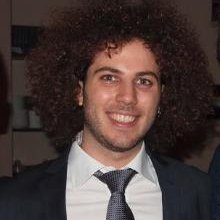 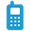 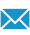 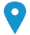 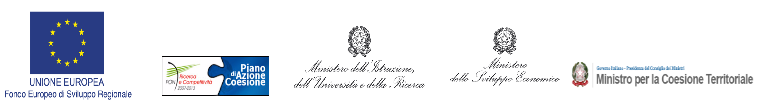 HY_COMPO
“Formazione di ricercatori per la fabbricazione e la progettazione di materiali compositi e materiali compositi ibridi per il settore automobilistico”   (Codice identificativo progetto: PON03PE_00159_7)
Stage in Adler – Area produzione
Analisi delle lavorazioni meccaniche su materiali compositi (CFC);
Controllo ed ottimizzazione dei cicli di foratura e contornatura;
Monitoraggio, analisi statistiche ed ottimizzazione degli incollaggi Addon;
Controlli di tenuta per gli inserti in Ergal annegati in CF/Epoxy;
Monitoraggio e controllo delle fasi di Hand lay-up;
Analisi ed ottimizzazione dei cicli di cura in autoclave;
Studio e revisione delle procedure di controllo del sacco.
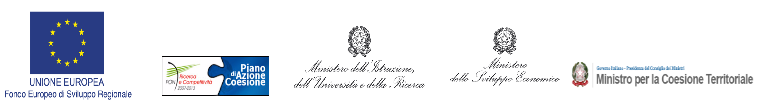 HY_COMPO
“Formazione di ricercatori per la fabbricazione e la progettazione di materiali compositi e materiali compositi ibridi per il settore automobilistico”   (Codice identificativo progetto: PON03PE_00159_7)
Stage in Adler – Area progettazione
Elaborazione Plybook;
Modellazione FEM di particolari aeronautici;
Analisi statiche lineari/non lineari su strutture in materiale composito;
Elaborazione del report tecnico a partire dai risultati ottenuti dalle analisi strutturali;
Analisi comparative numerico/sperimentali per la calibrazione del modello FEM;
Simulazione di prove di caratterizzazione meccanica su materiali compositi;
Controllo e dimensionamento dei fissaggi metallici in strutture aeronautiche in composito;
Elaborazione BOM.
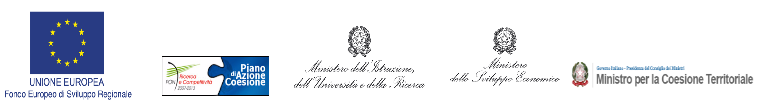